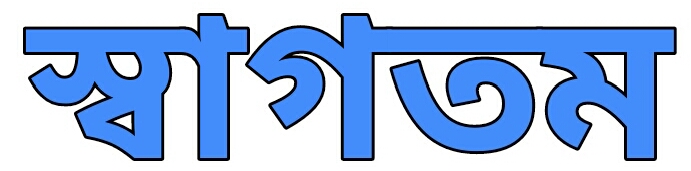 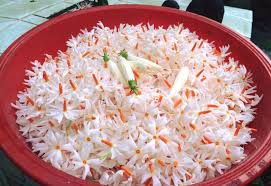 Sunday, May 31, 2020
MITALI SARKAR.Shibgonj pilot Girls High school.Bogura.
1
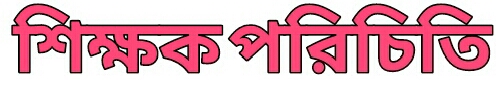 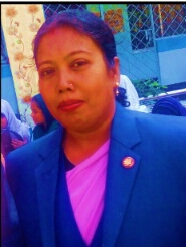 মিতালী সরকার
              সহঃশিক্ষক(হিন্দু ধর্ম)
শিবগঞ্জ পাইলট বালিকা উচ্চ বিদ্যালয়
শিবগঞ্জ, বগুড়া
Mobail:01712338244
Email: mspghs@gmail.com
Sunday, May 31, 2020
MITALI SARKAR.Shibgonj pilot Girls High school.Bogura.
2
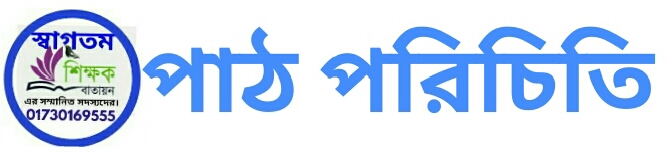 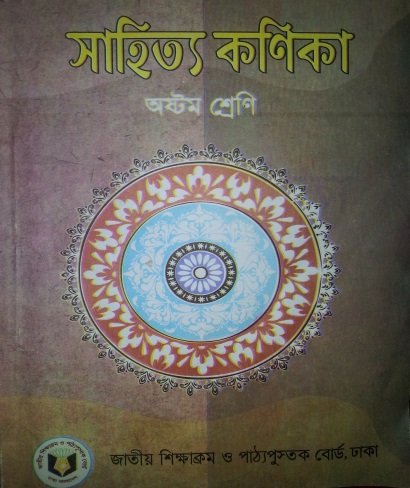 শ্রেণিঃ অষ্টম 
বিষয়ঃ সাহিত্য কণিকা  
বিশেষ পাঠঃ পদ্য   
সময়ঃ 5০ মিনিট 
তারিখঃ 31/৫/২০২০
Sunday, May 31, 2020
MITALI SARKAR.Shibgonj pilot Girls High school.Bogura.
3
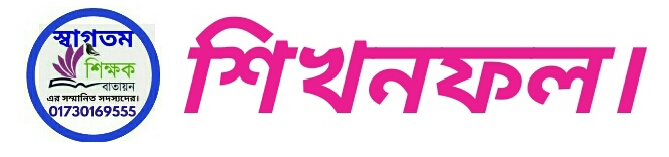 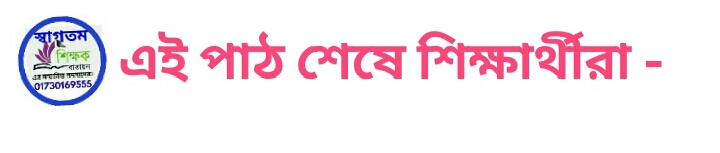 কবি পরিচিতি সঠিক ভাবে বলতে পারবে।
কবিতাটি সঠিক উচ্চারণে পড়তে পারবে এবং অর্থ বলতে পারবে।
 কঠিন শব্দের অর্থ বলতে পারবে।
 কবিতাটির মূল ভাব ব্যাখ্যা করতে পারবে।
Sunday, May 31, 2020
MITALI SARKAR.Shibgonj pilot Girls High school.Bogura.
4
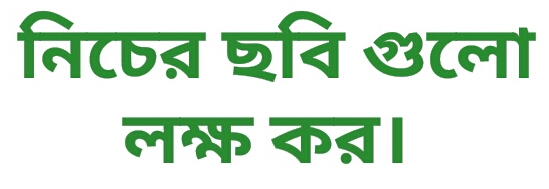 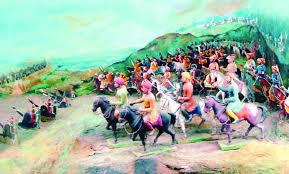 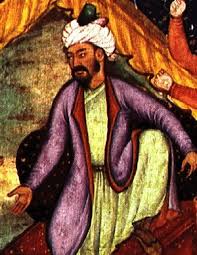 Sunday, May 31, 2020
MITALI SARKAR.Shibgonj pilot Girls High school.Bogura.
5
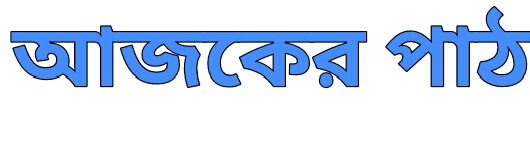 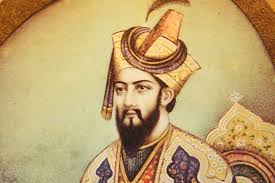 বাবুরের মহত্ব 
কালিদাস রায়
Sunday, May 31, 2020
MITALI SARKAR.Shibgonj pilot Girls High school.Bogura.
6
কবি পরিচিতি
জন্ম:১৮৮৯খ্রিষ্টাব্দের পশ্চিমবঙ্গের বর্ধমান জেলার কড়ুই গ্রামে।
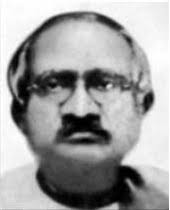 গ্রন্থগূলোঃকিশলয়,পর্ণপুট,বল্লরী,ক্ষুদকুঁড়া, কৈলাশ, ইত্যাদি।
জীবনাবসান:১৯৭৫ সালে  মৃত্যু বরণ করেন ।
কালিদাস রায়।
Sunday, May 31, 2020
MITALI SARKAR.Shibgonj pilot Girls High school.Bogura.
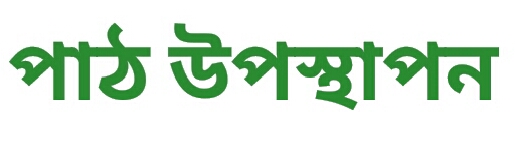 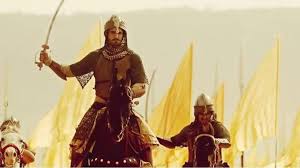 পাঠান-বাদশা লোদি
পানি পথে হত! দখল করিয়া দিল্লির শাহিগদি,
দেখিল বাবুর এ-জয় তাঁহার ফাঁকি,
ভারত যাদের তাদেরি জিনিতে এখানো রয়েছে বাকি।
গর্জিয়া উঠিল সংগ্রাম সিং, ‘জিনেছ  মুসলমান,
জয়ি বলিব না  এ  দেহে থাকিতে প্রাণ। 
লয়ে লুন্ঠিত ধন-
Sunday, May 31, 2020
MITALI SARKAR.Shibgonj pilot Girls High school.Bogura.
8
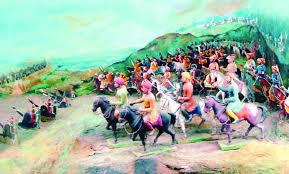 দেশে ফিরে যাও, নতুবা মুঘল ,রাজপুতে দাও রণ।’ 
খানুয়ার প্রান্তরে 
সেই সিংহেরো পতন হইল বাবুরের করে।
এ বিজয় তার স্বপ্ন-অতীত,যেন বা দৈব বলে
সারা উত্তর ভারত আসিল বিজয়ীর করতলে।
কবরে শায়িত কৃতঘ্ন দৌলত,
বাবুরের আর নাই কোনো প্রতিরোধ।
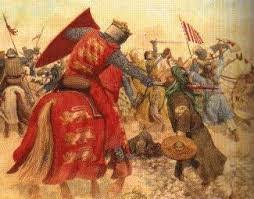 Sunday, May 31, 2020
MITALI SARKAR.Shibgonj pilot Girls High school.Bogura.
9
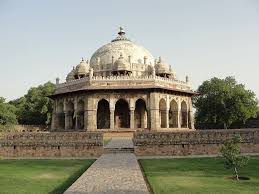 দস্যুর মতো তুষ্ট না হয়ে লুন্ঠিত সম্পদে ,
জাঁকিয়া বসেছে মুঘল সিংহ দিল্লির মসনদে।
মাটির দখলই খাঁটি জয় নয় বুঝেছে নিজয়ী বীর,
বিজিতের হ্রদি দখল করিবে এখন করেছে স্থির।
প্রজারঞ্জনে বাবুর দিয়াছে মন,
হিন্দুর-হ্রদি  জিনিবার লাগি ক রিতেছে সুশাসন,
ধরিয়া ছদ্মবেশ
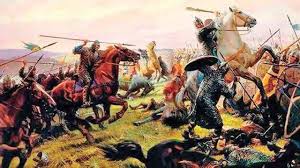 Sunday, May 31, 2020
MITALI SARKAR.Shibgonj pilot Girls High school.Bogura.
10
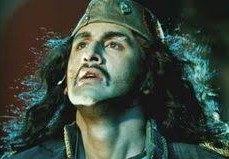 ঘুরি পথে পথে খুঁজিয়ে প্রজার কোথায় দুঃখ ক্লেশ।
চিতোরের এক তরুন যোদ্ধা রণবীর চৌহান 
করিতেছে আজি বাবুরের সন্ধান 
কুর্তার তলে কৃপান লুকায়ে ঘুরিছে সে পথে পথে 
দেখা যদি তার পায় আজি কোন মতে 
লইবে তাহার প্রাণ,
শোণিতে তাহার ক্ষালিত করিবে চিতোরের অপমান।
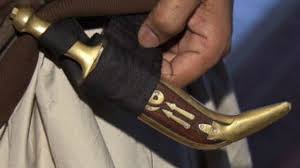 Sunday, May 31, 2020
MITALI SARKAR.Shibgonj pilot Girls High school.Bogura.
11
শব্দার্থ
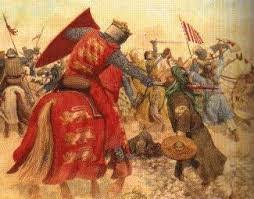 যুদ্ধ
রণ
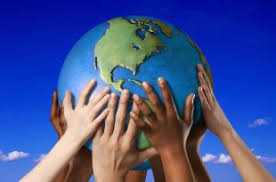 পৃথিবী
বসুধা
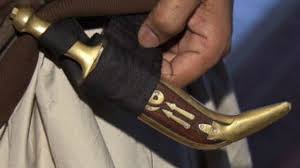 লুকানো তলোয়ার
গুপ্ত কৃপাণ
Sunday, May 31, 2020
MITALI SARKAR.Shibgonj pilot Girls High school.Bogura.
12
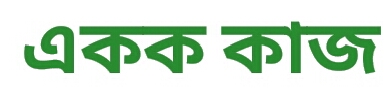 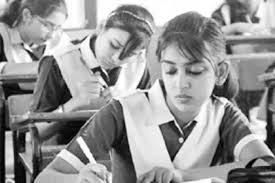 সম্রাট বাবুরের মহানুভবতার পরিচয় দাও।
Sunday, May 31, 2020
MITALI SARKAR.Shibgonj pilot Girls High school.Bogura.
13
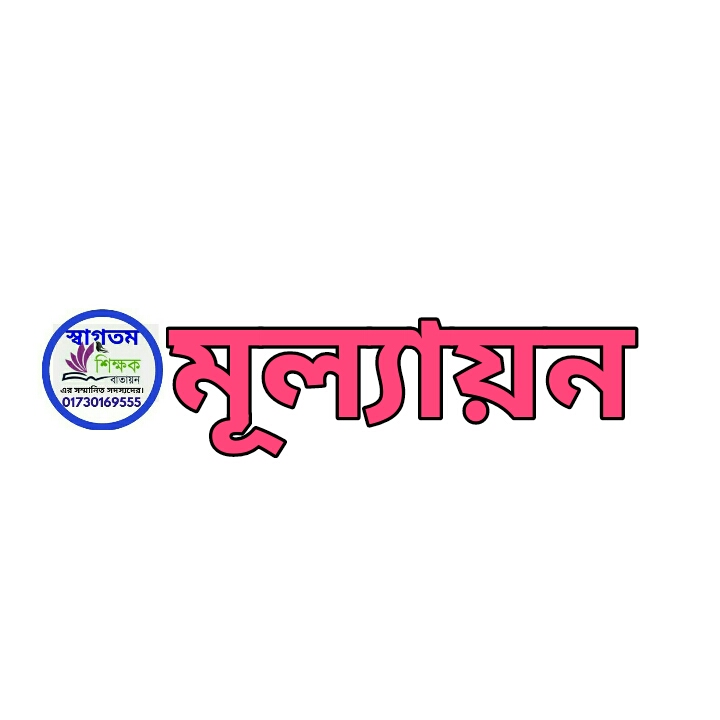 ১।কালিদাস রায় কোথায় জন্মগ্রহণ করেন?
২। বাবুর কে ছিলেন?
৩। মসনদ শব্দের অর্থ কী?
৪। চিতোরের তরুণ যোদ্ধার নাম কী?
৫। বাবুর কিসের ছদ্ধবেশ ধরেছিল?
Sunday, May 31, 2020
MITALI SARKAR.Shibgonj pilot Girls High school.Bogura.
14
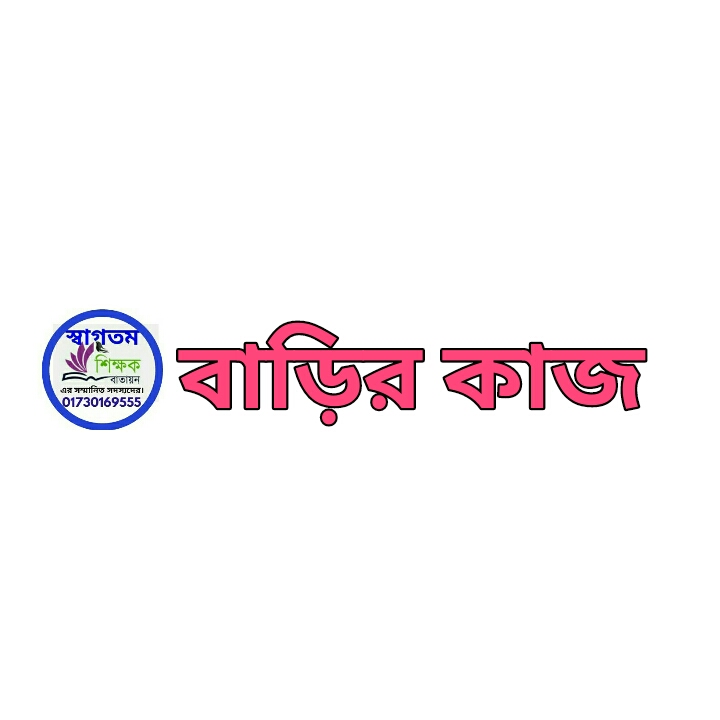 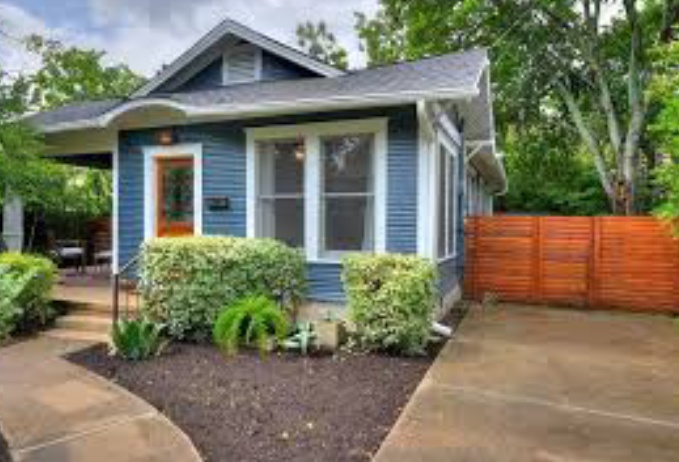 মানব চরিত্রে ক্ষমা ও মহত্তের স্বরুপ ব্যাখ্যা কর।
Sunday, May 31, 2020
MITALI SARKAR.Shibgonj pilot Girls High school.Bogura.
15
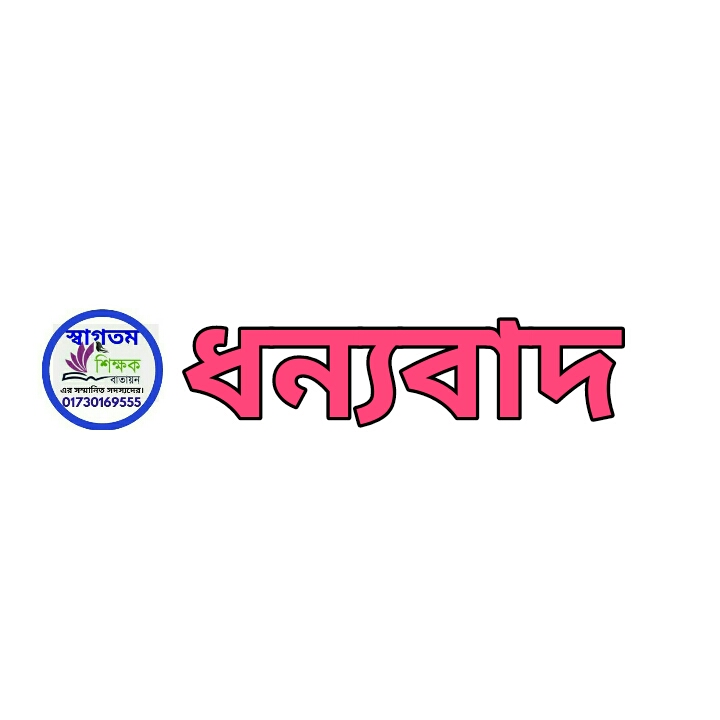 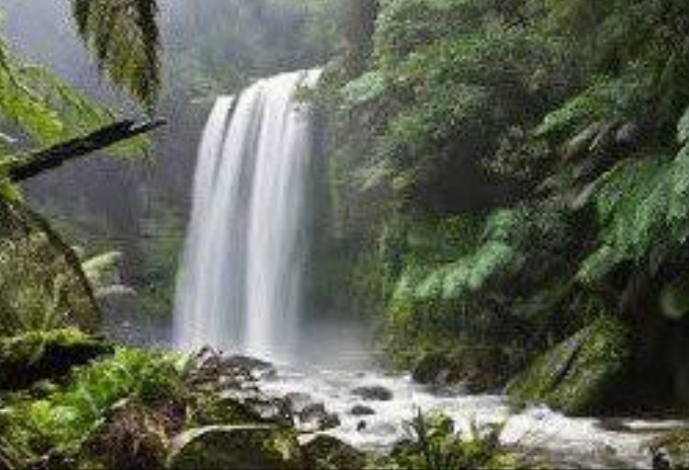 Sunday, May 31, 2020
MITALI SARKAR.Shibgonj pilot Girls High school.Bogura.
16